Связь между напряженностью электростатического поля и разностью потенциалов. Эквипотенциальные поверхности
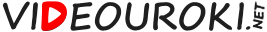 Характеристики электрического поля
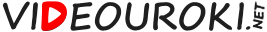 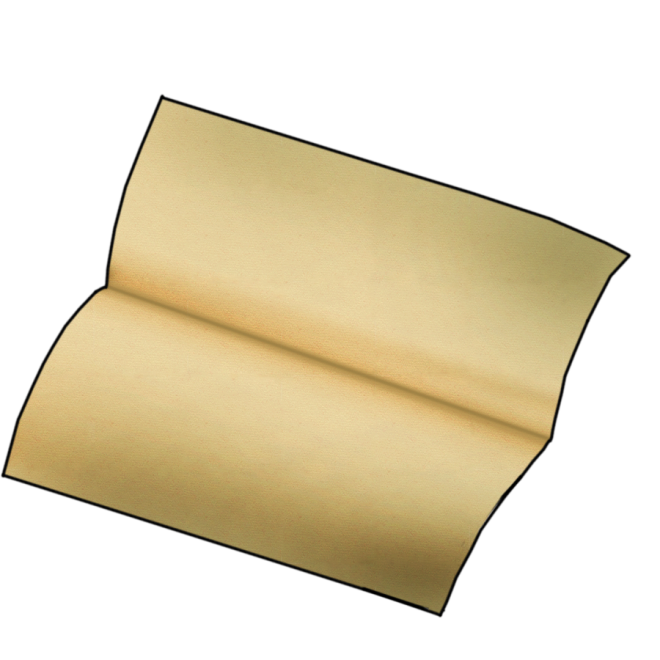 Связь между напряжением и напряженностью
Вектор напряженности электрического поля направлен в сторону убывания потенциала.
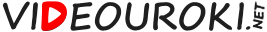 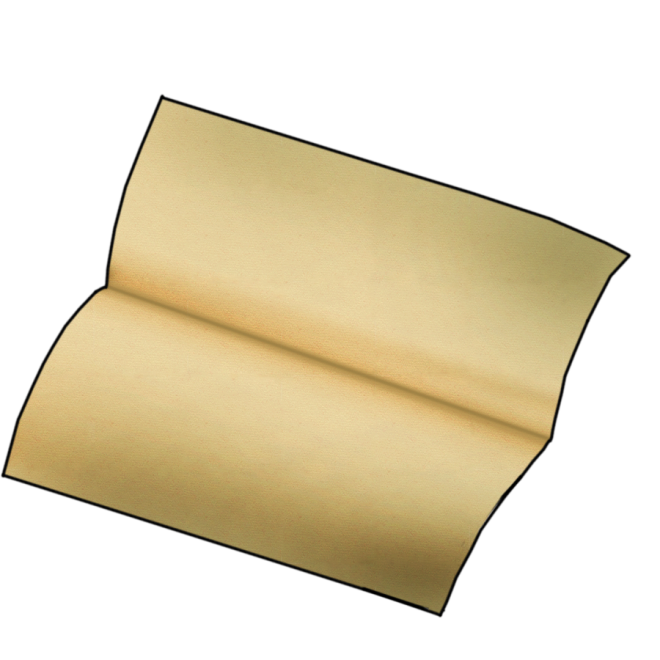 Эквипотенциальные поверхности
Эквипотенциальная поверхность — поверхность, все точки которой обладают одинаковым потенциалом.
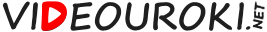 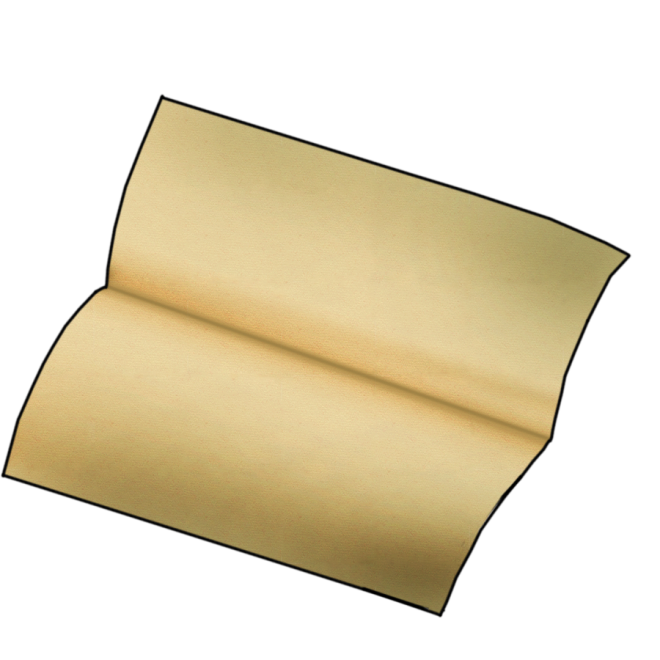 Эквипотенциальные поверхности
Поверхность любого проводника в электростатическом поле является эквипотенциальной, поскольку все линии напряженности перпендикулярны поверхности проводника.
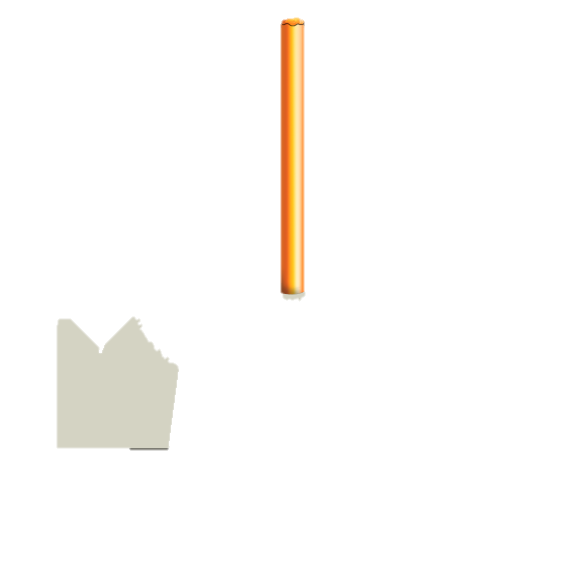 Все точки внутри проводника обладают одинаковым потенциалом, поскольку напряженность поля внутри проводника равна нулю.
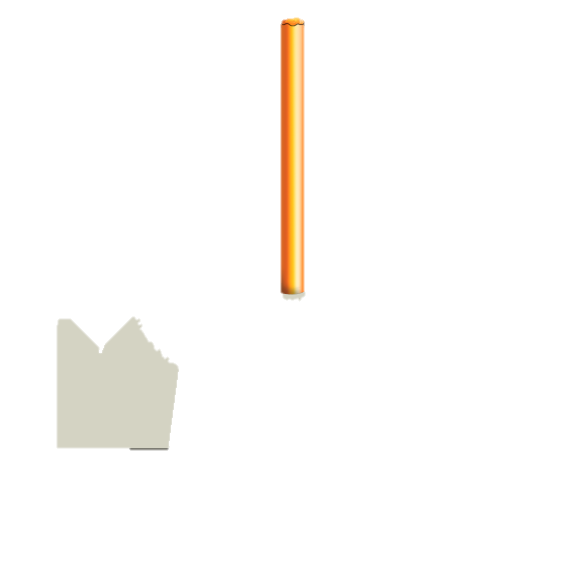 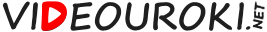 На рисунке показано перемещение положительного точечного заряда в однородном поле другого точечного заряда. Длина отрезка AB равна 2 см. Предполагая, что во всей рассматриваемой области напряженность поля остается постоянной и равной 300 Н/Кл, определите разность потенциалов между точками E и F, указанными на рисунке. Также, опишите, как менялась потенциальная энергия системы, какая работа была совершена на каких участках.
Дано:
BC и AD — эквипотенциальные поверхности.
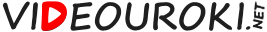 На рисунке показано перемещение положительного точечного заряда в однородном поле другого точечного заряда. Длина отрезка AB равна 2 см. Предполагая, что во всей рассматриваемой области напряженность поля остается постоянной и равной 300 Н/Кл, определите разность потенциалов между точками E и F, указанными на рисунке. Также, опишите, как менялась потенциальная энергия системы, какая работа была совершена на каких участках.
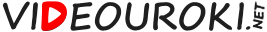 Дано:
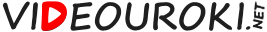 Основные выводы
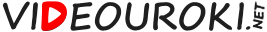 Основные выводы
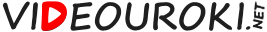